LHC Status Fri Morning 7-Sep
  Bernhard Holzer, Mike Lamont
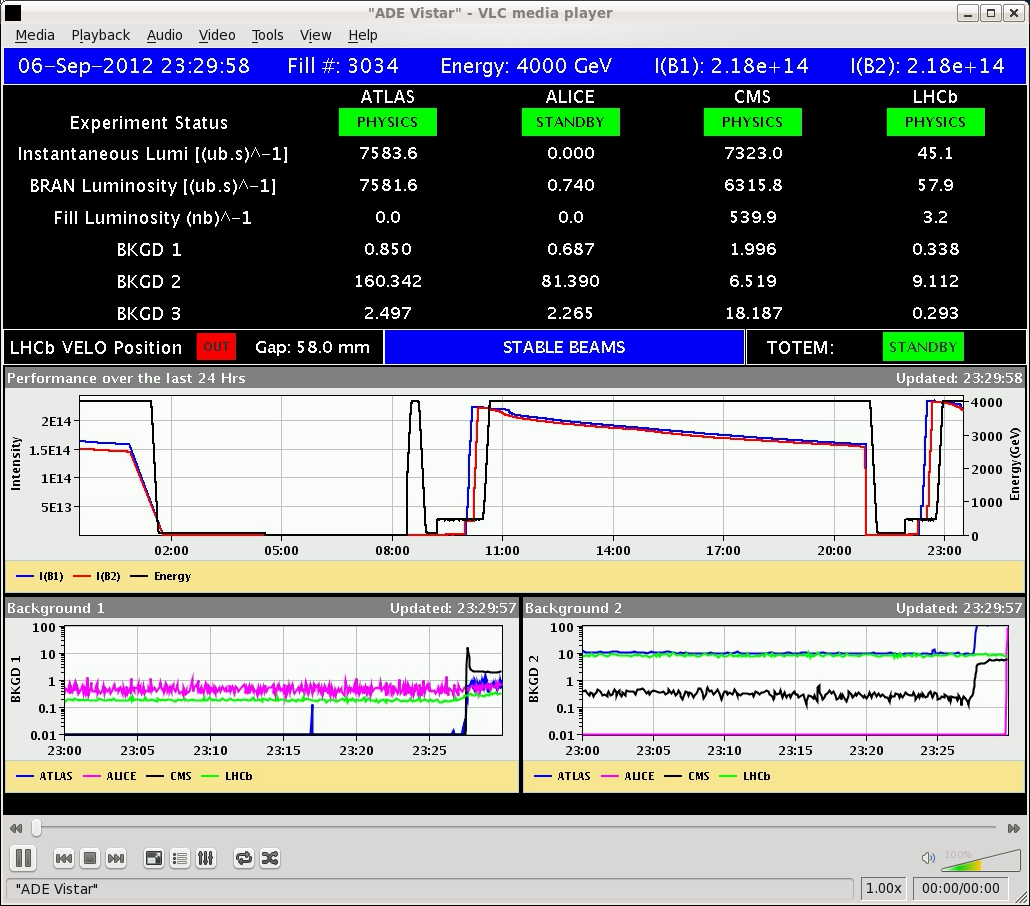 29/06/2012
LHC 8:30 meeting
Thu Morning
8:00h    restart: QPS problem in S56 solved, 
	precycle the machine
	... OFSU down

 10:00h injection: “a la Alice”

10:23h  preparing the ramp, 
	OFSU crashed and restarted when preparing the ramp

10:23h ramp, squeeze  ... no problems
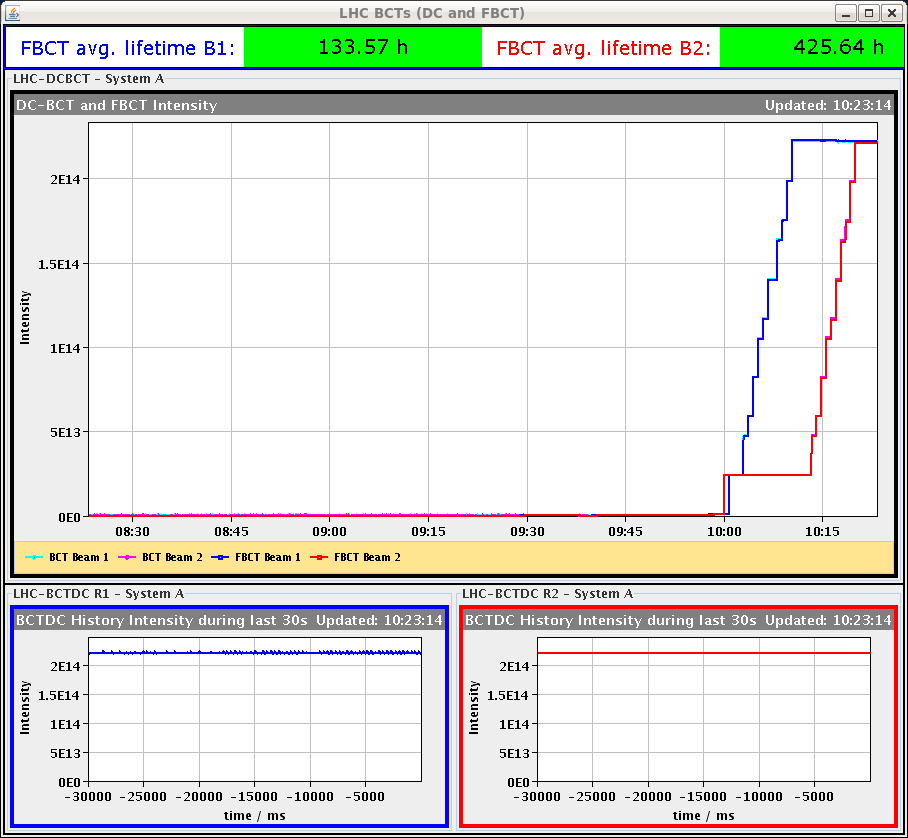 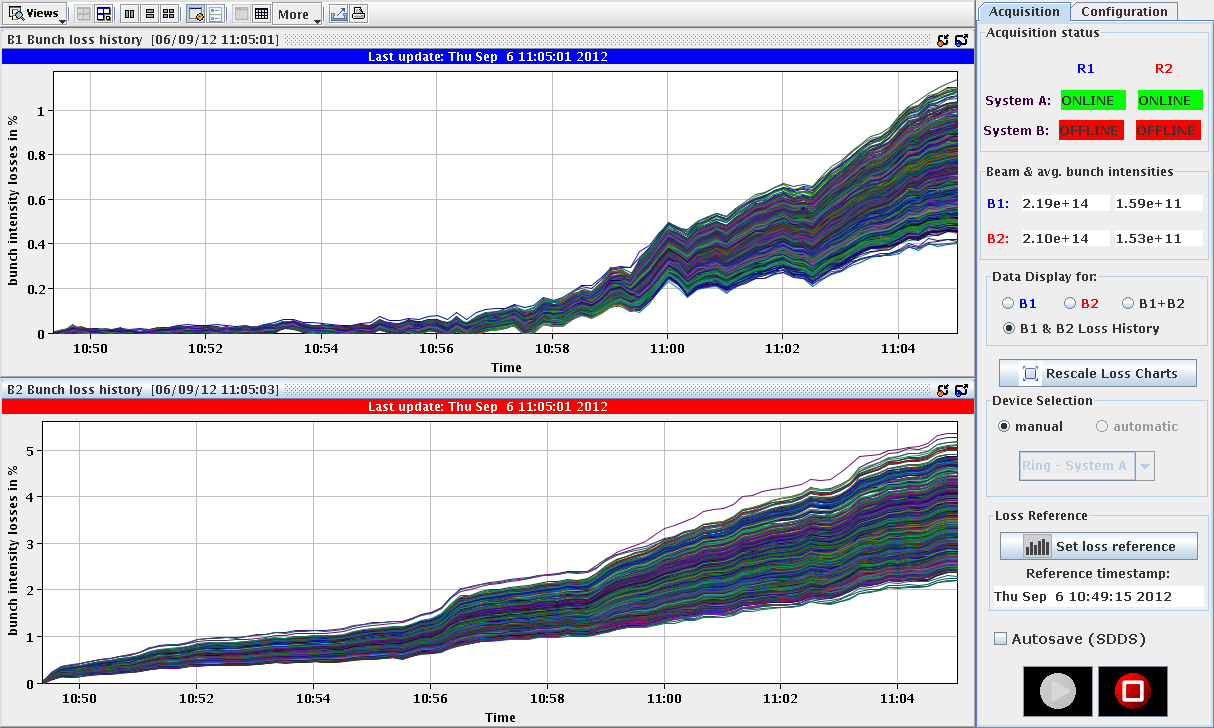 29/06/2012
LHC 8:30 meeting
Thu Morning
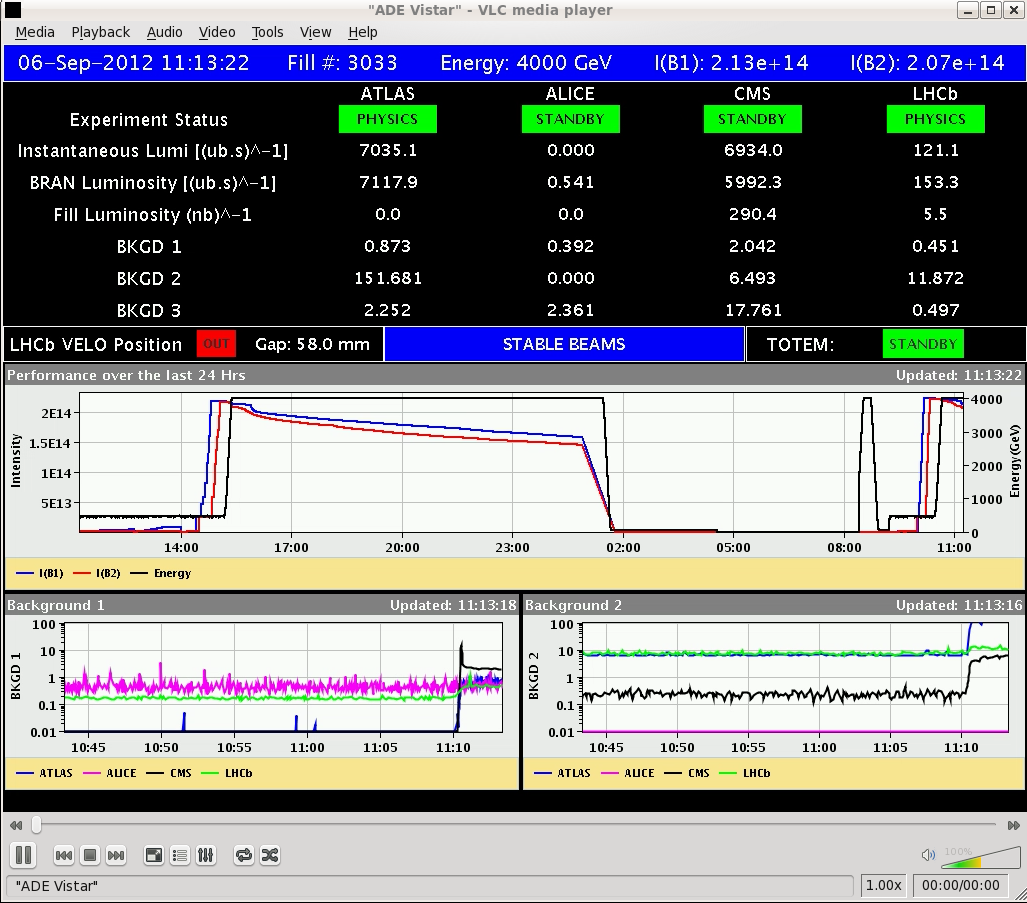 11:12h  adjust & stable beams
	L0 = 7 E33




 single bunch intensities
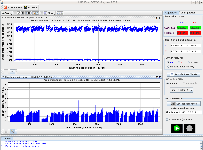 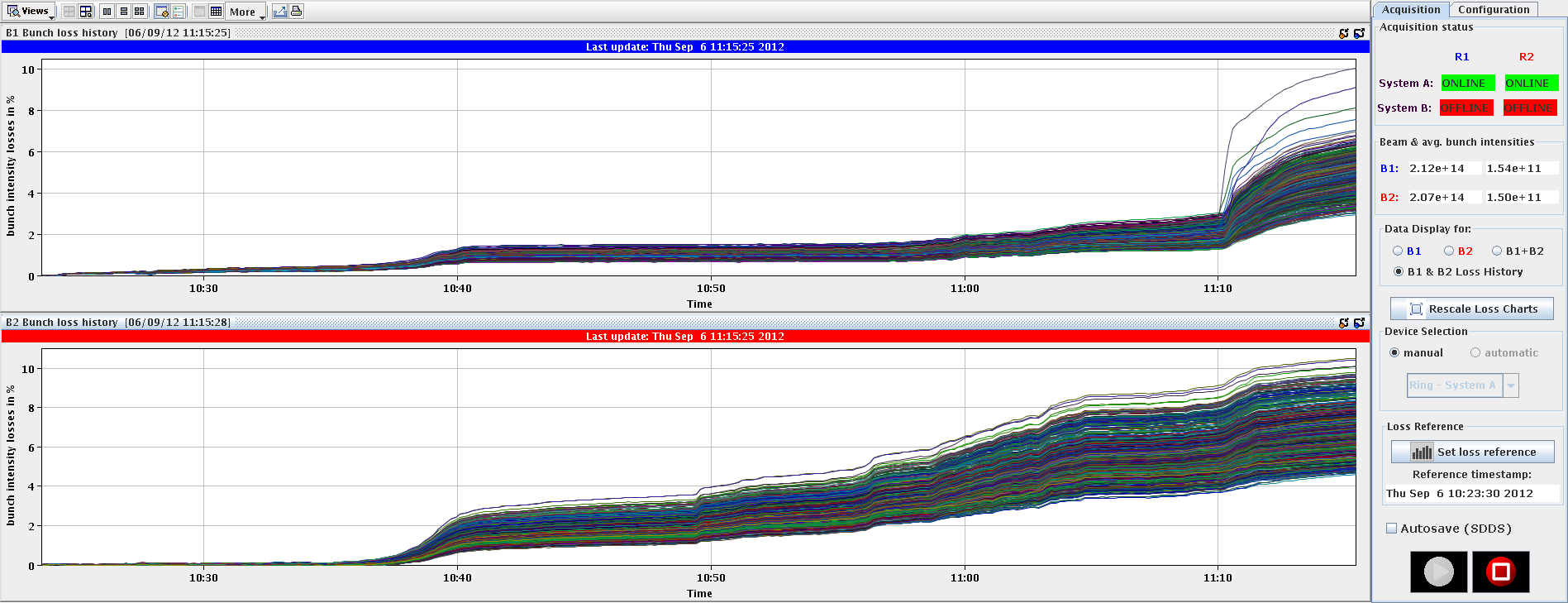 10%
10%
Thu Morning / Late
12:08h  orbit drift observed together with a lifetime drop of B2 
	first investigations: sinusoidal osc, most eff corr: A5.L8

              routinely: check of agp


... baby sitting 

20:52h programmed dump

22:15h injection  	B1H = 1.87    B1V = 1.84
			B2H = 1.78    B2V = 1.97
	


			bunch intensities
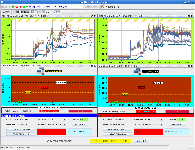 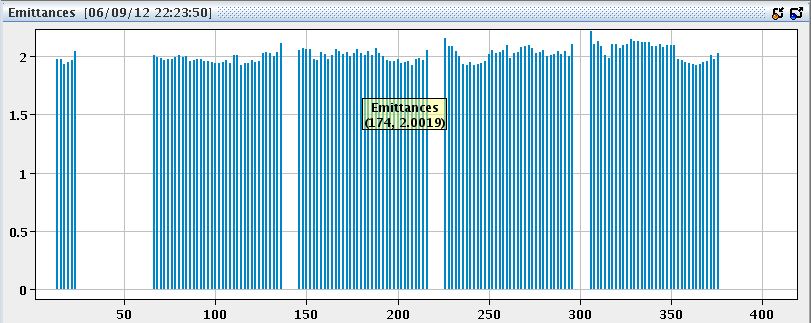 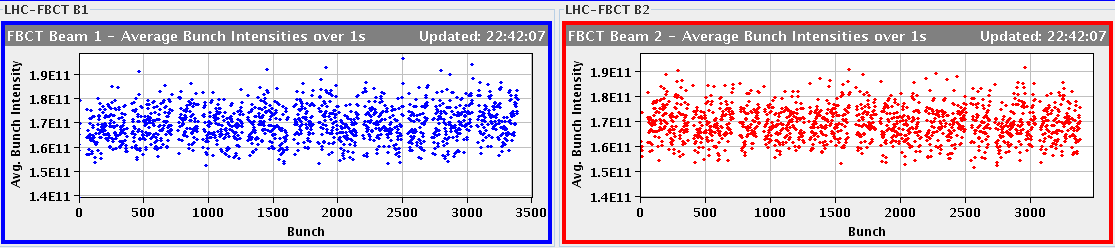 Thu Night
22:45h ramp, squeeze, adjust
 
23:30h stable beams L0 = 7.5 E33






00:52h beam dump: Trip of RF line 2B2
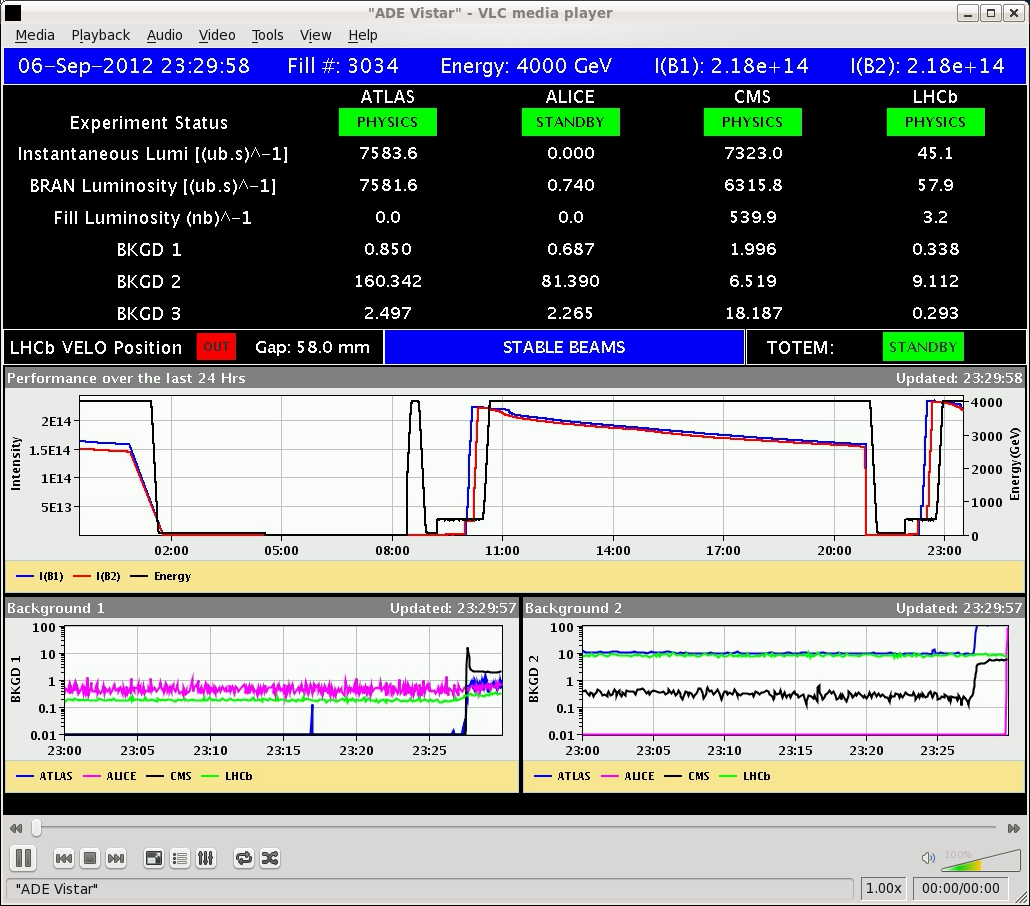 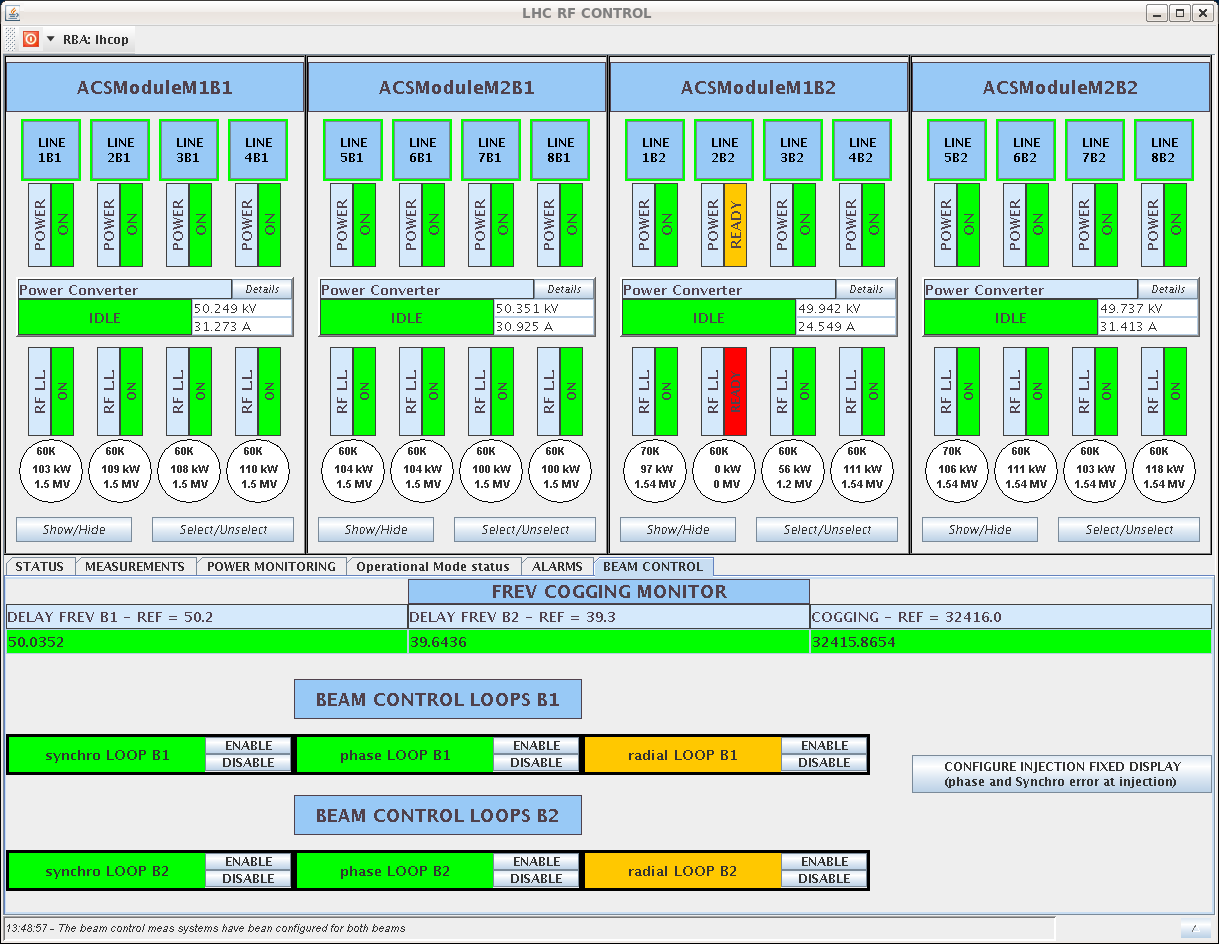 Thu Night
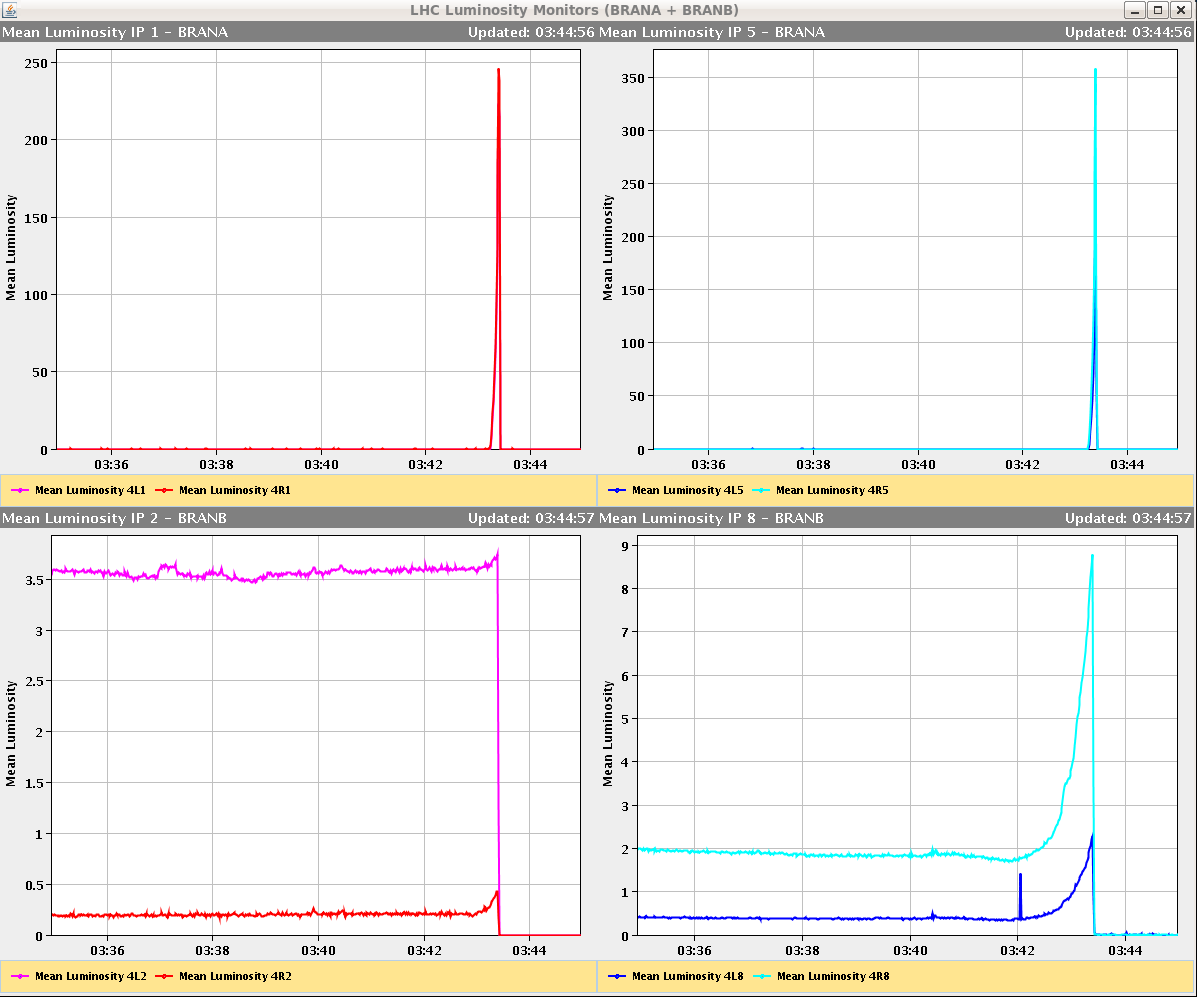 RF problem: no alarm, reset and restarted ok

02:04h injection
03:01h ramp
03:40h adjust & beam dump 









Slow losses of B2 in IR7 at the end of collision 
beam process. No sign of instability. 
Losses built up in a few seconds.
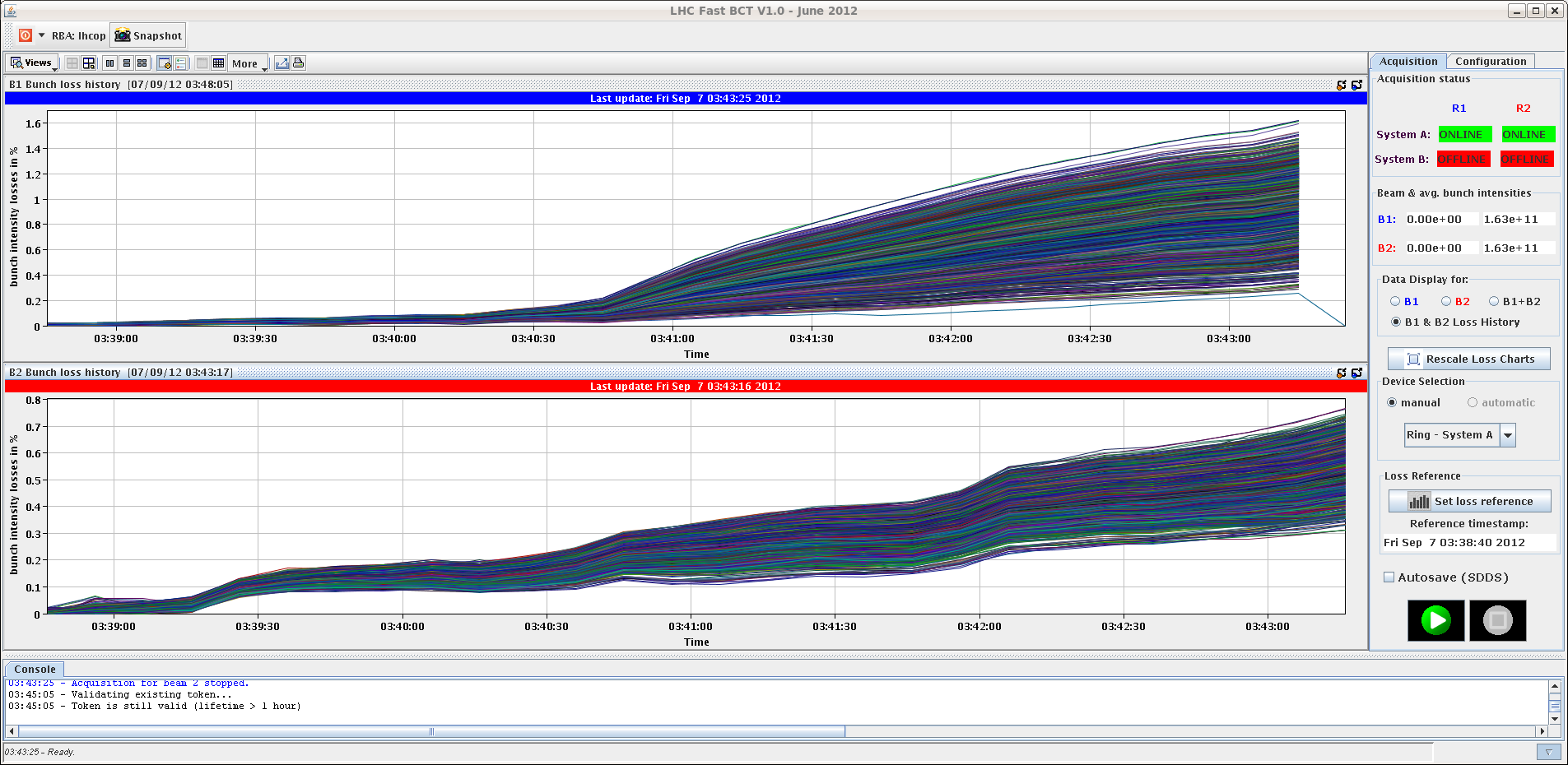 1%
1%
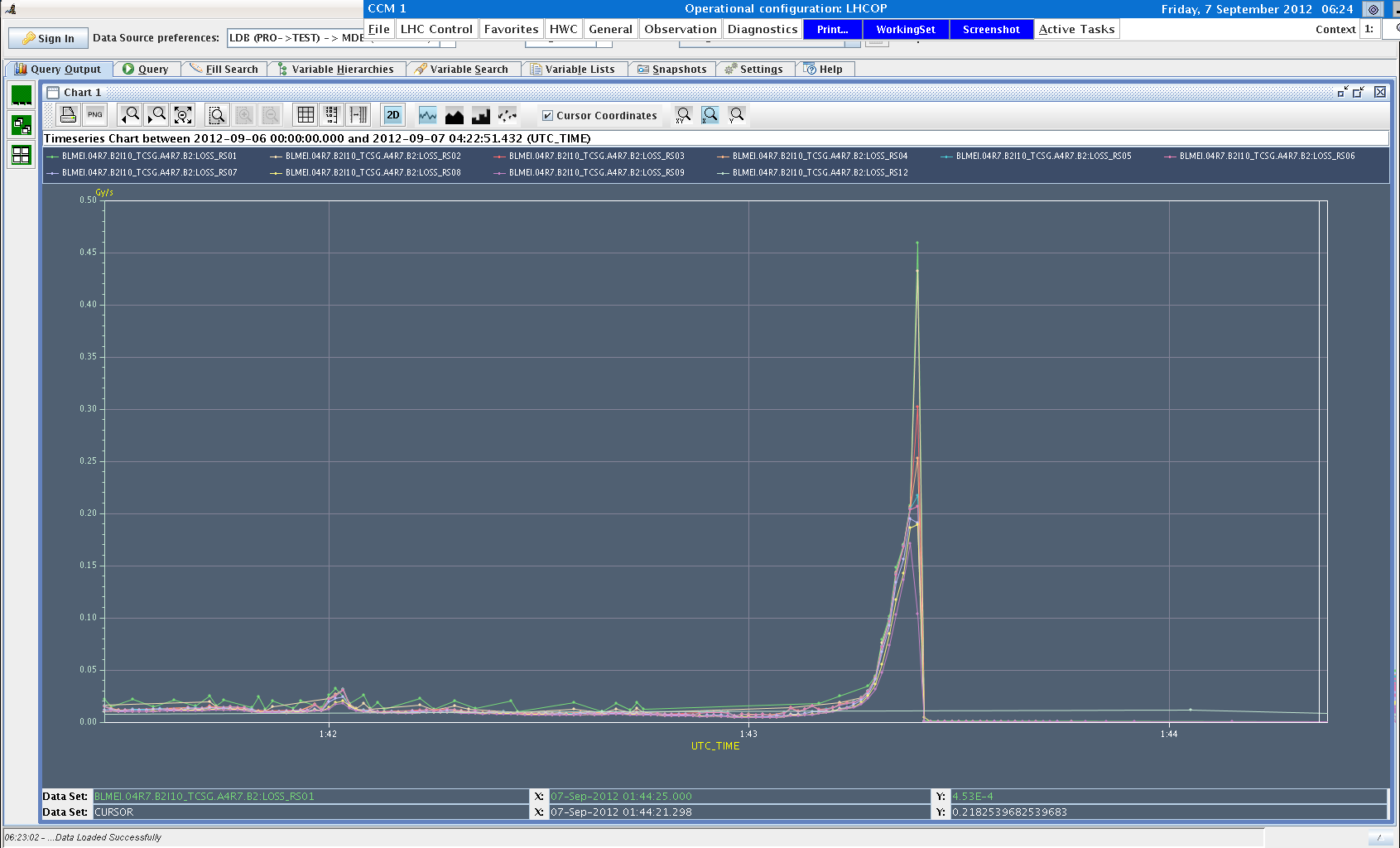 Thu Night
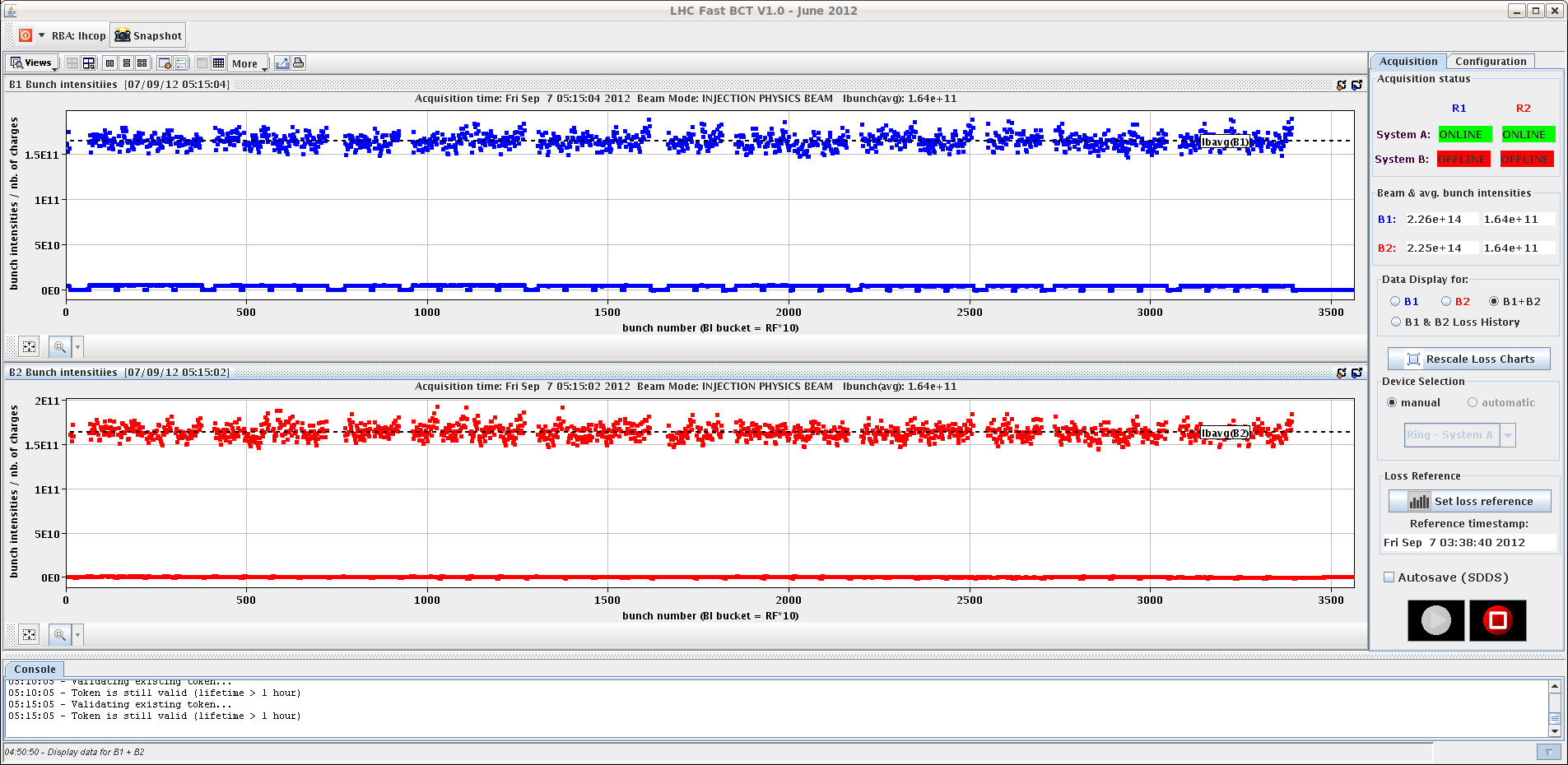 04:50h  new injection        Np=1.64 (avg)

05:15h  ramp, squeeze, adjust 
  




06:00h  stable beams, L0 = 7.2 E33



small remark: again ... losses on the first 6 bunches of beam 2
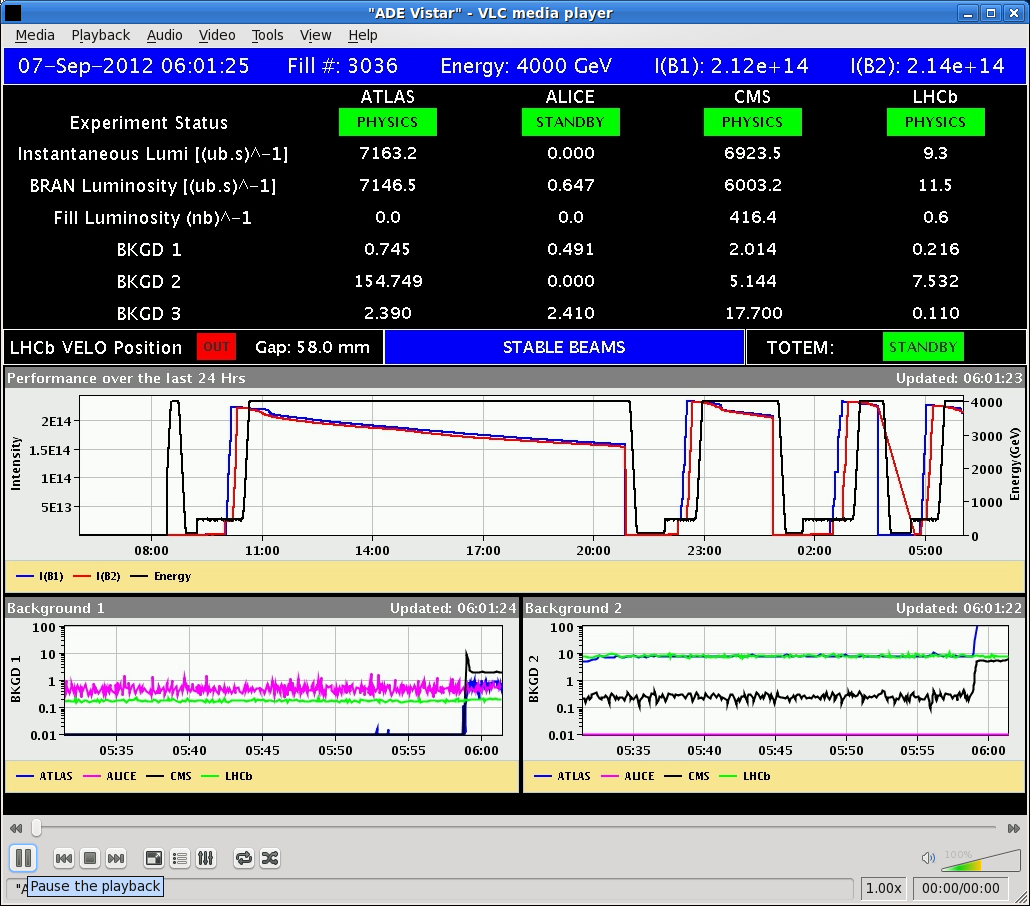 12%
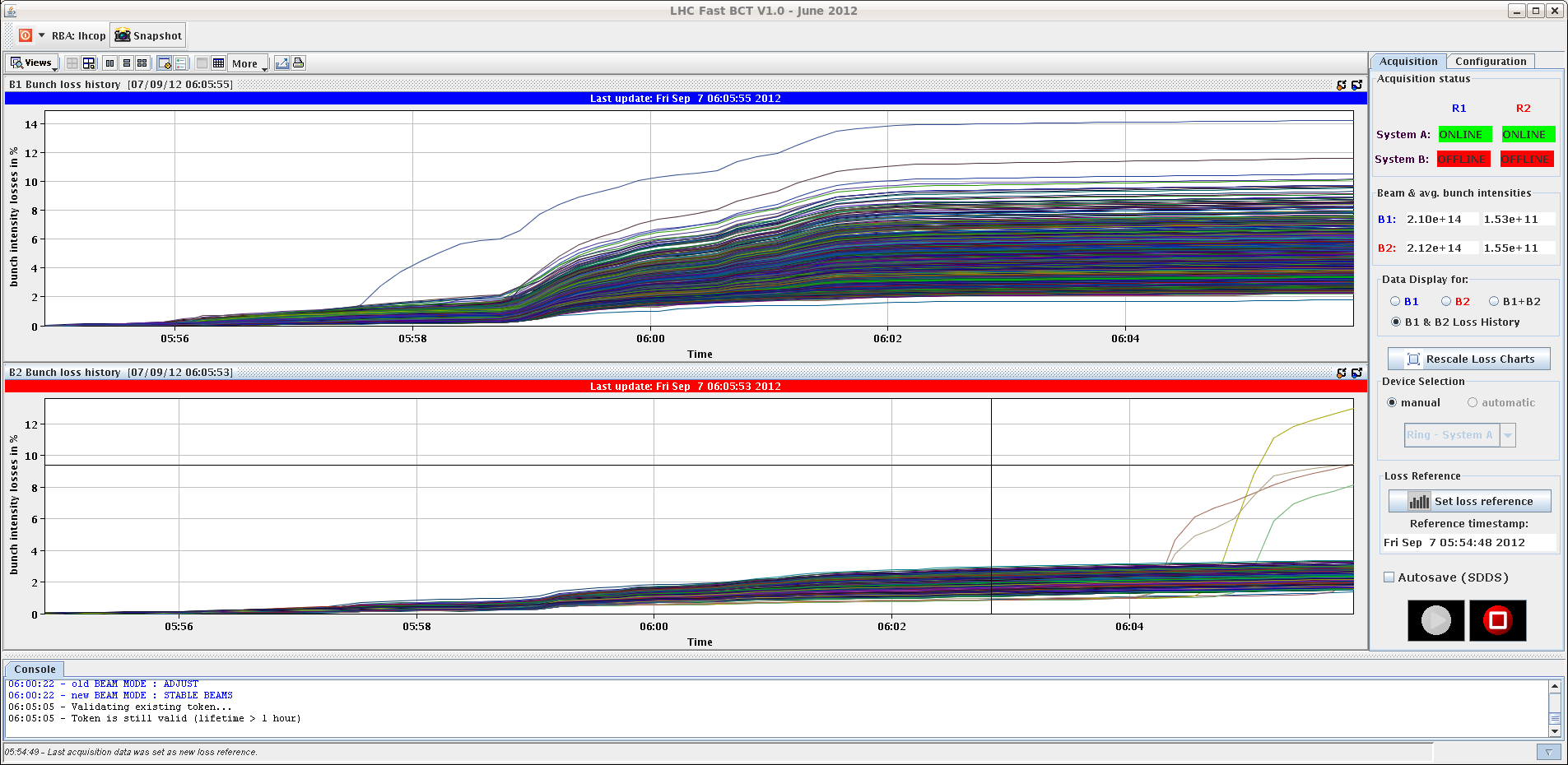 Thu summary
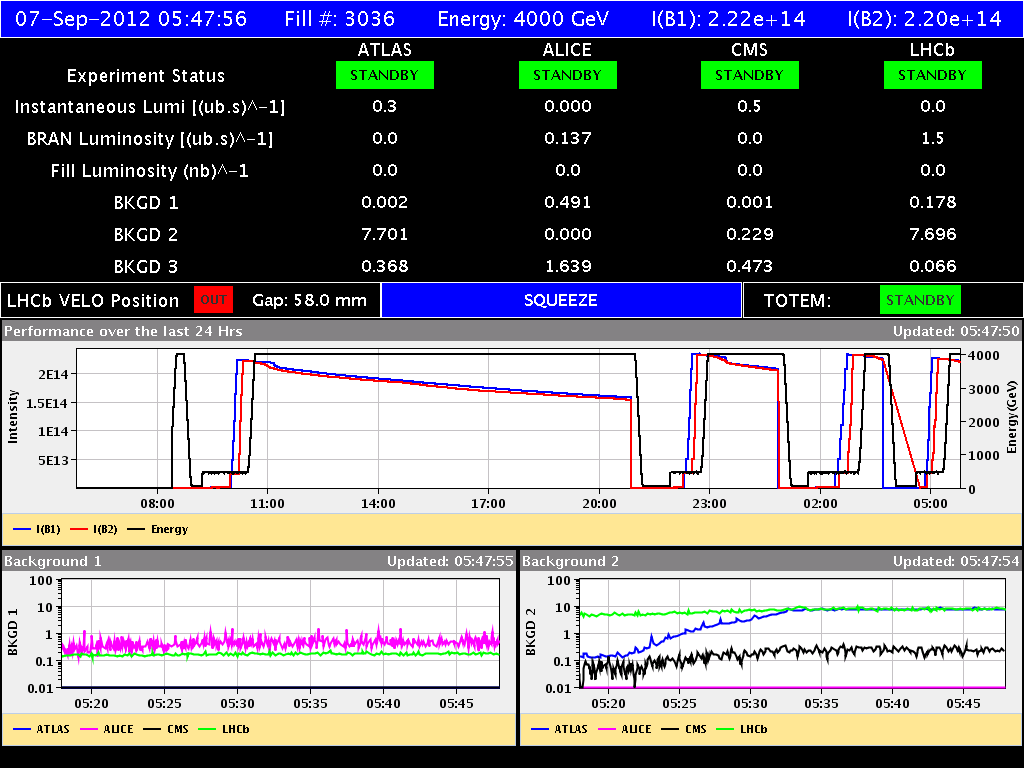 OP-Dump
RF
stable beams
BLM
29/06/2012
LHC 8:30 meeting